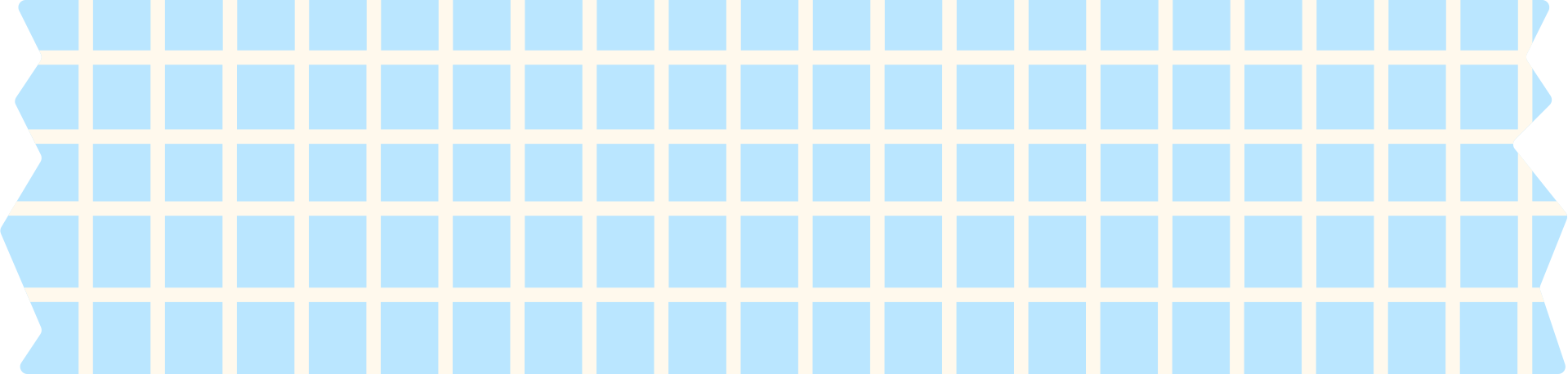 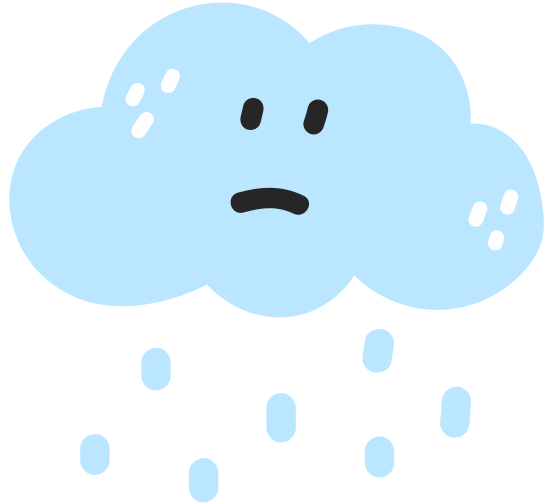 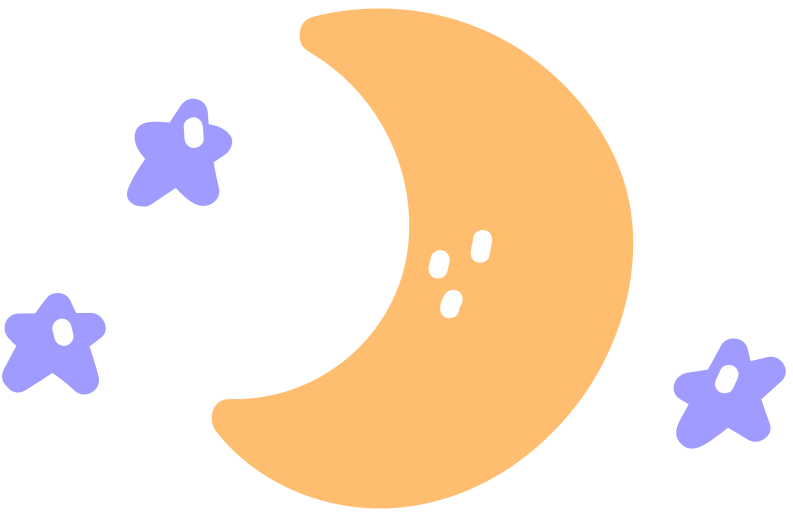 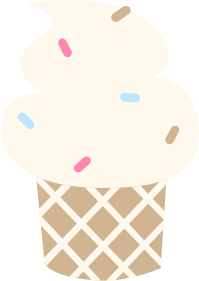 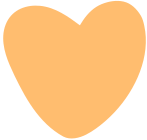 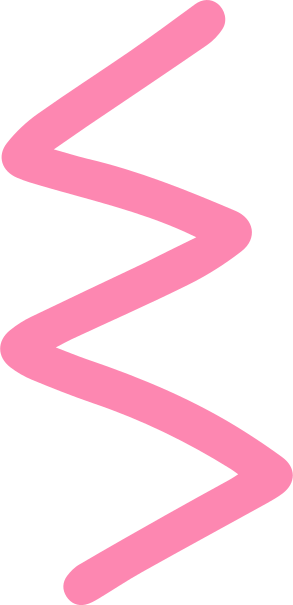 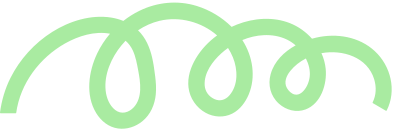 CHÀO MỪNG CÁC EM ĐẾN VỚI BÀI HỌC NGÀY HÔM NAY!
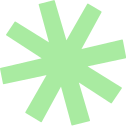 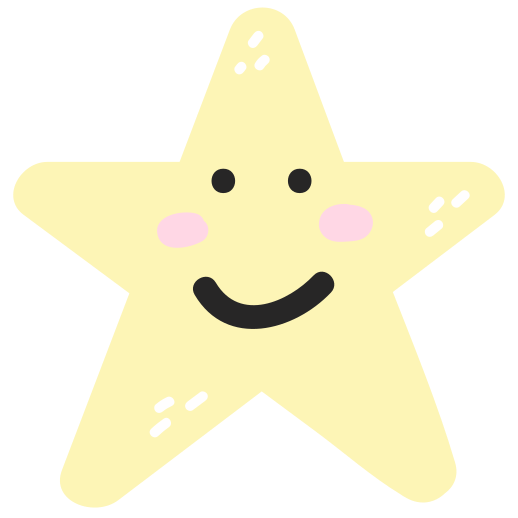 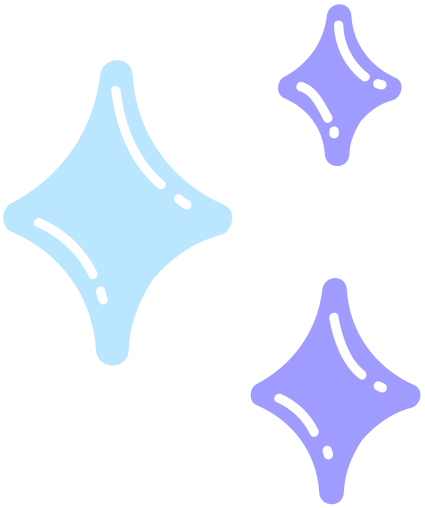 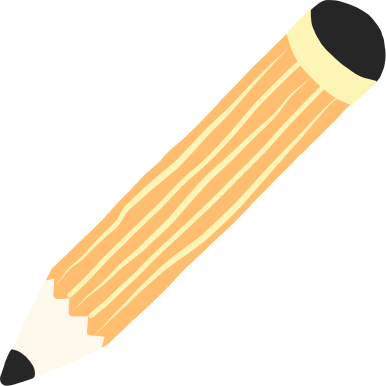 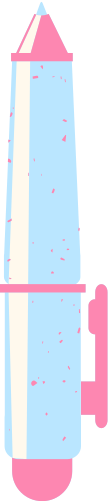 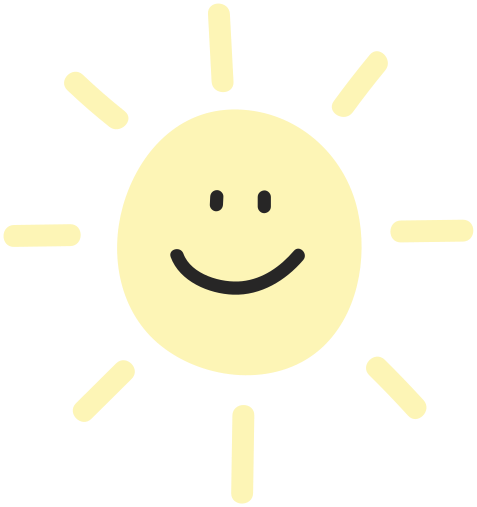 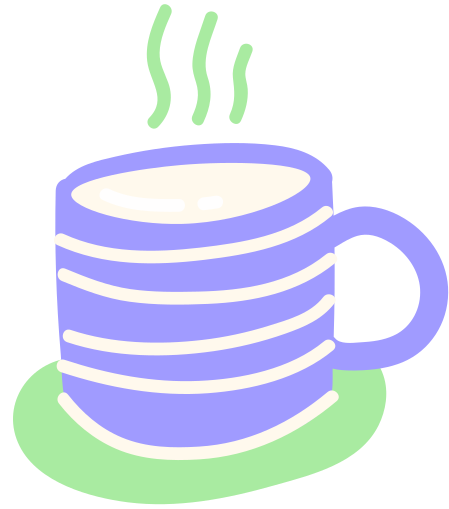 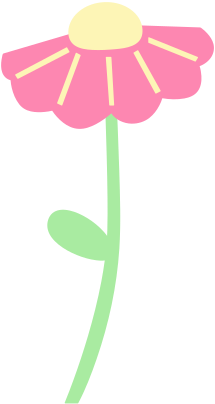 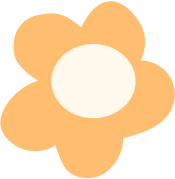 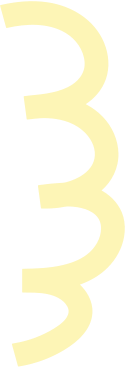 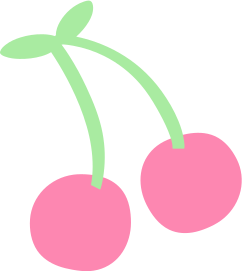 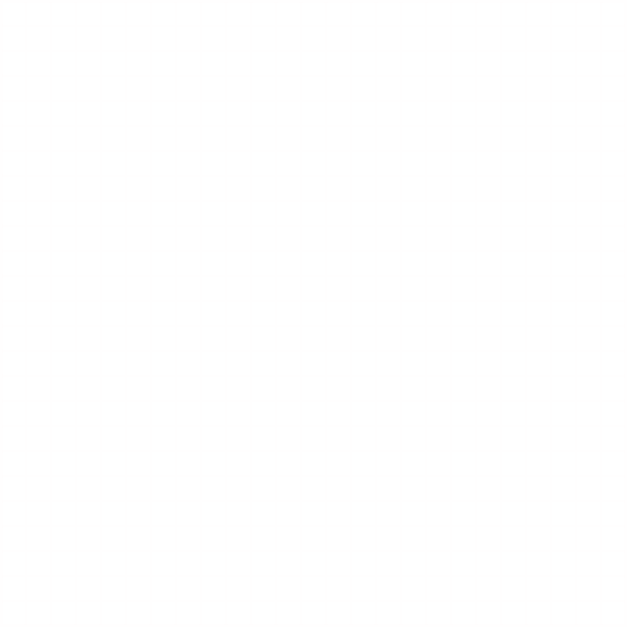 TRÒ CHƠI: AI NHANH HƠN?
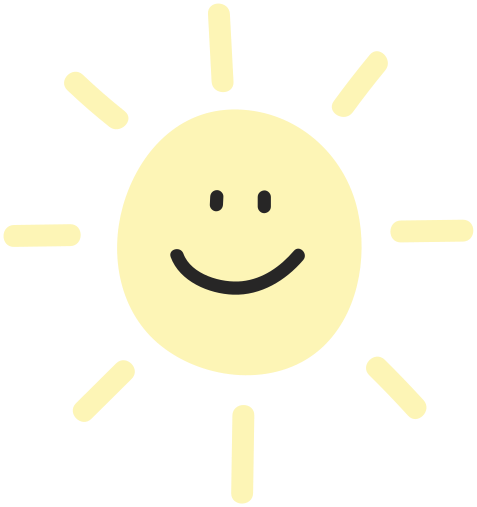 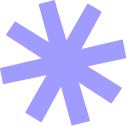 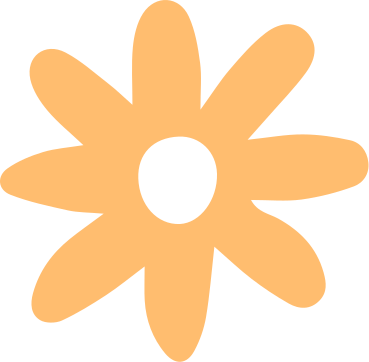 Theo em, những yếu tố làm nên một bài nói hấp dẫn, thu hút người nghe. Hãy liệt kê nhanh ra giấy.
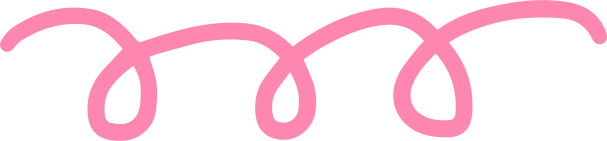 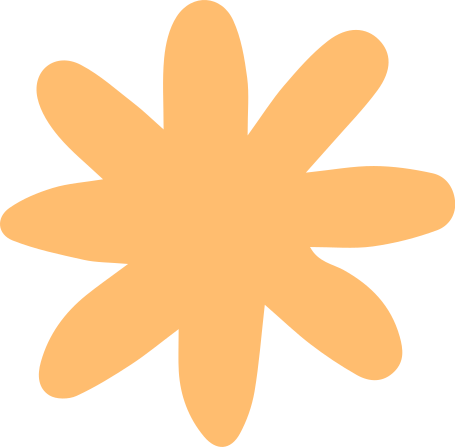 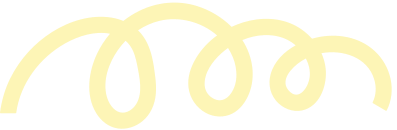 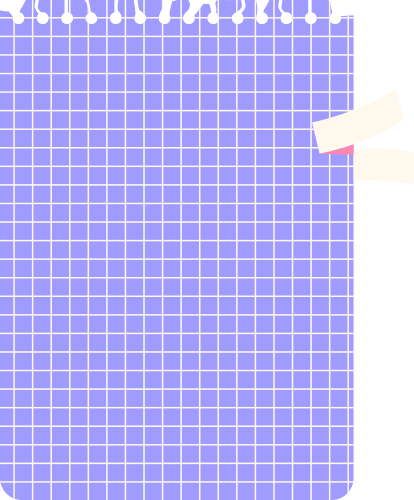 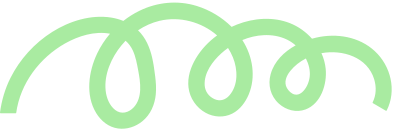 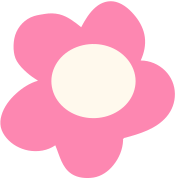 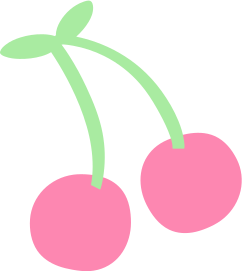 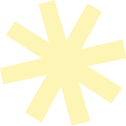 Tiết:
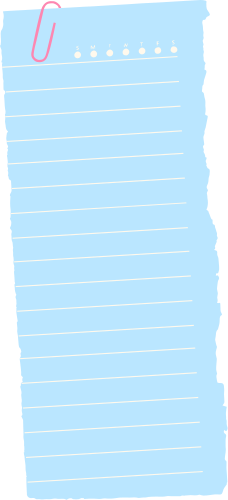 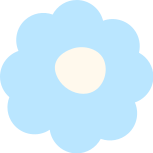 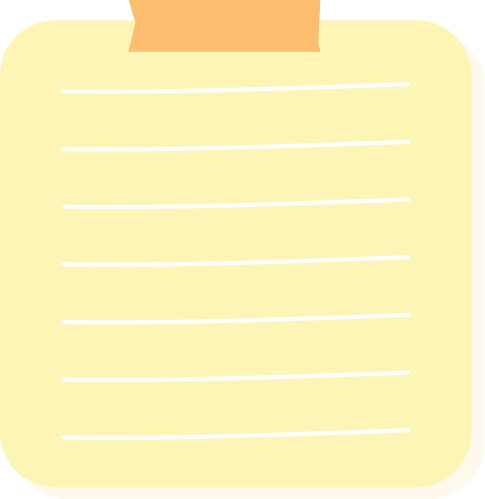 TRÌNH BÀY CẢM XÚC VỀ 
MỘT BÀI THƠ LỤC BÁT
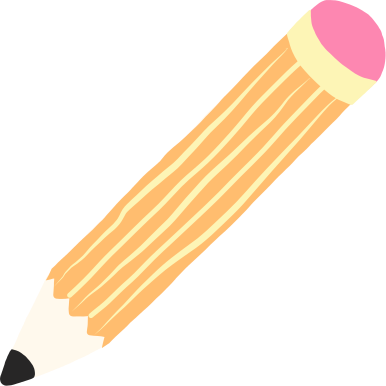 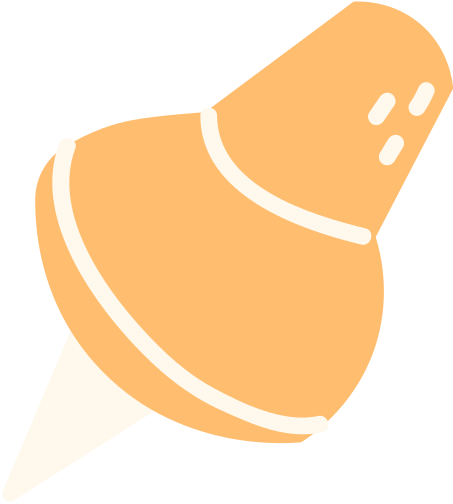 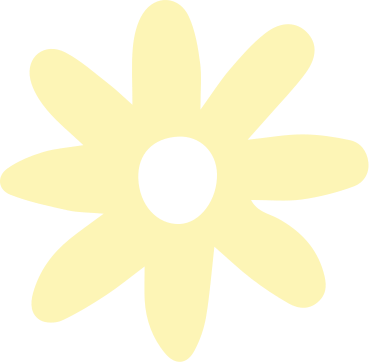 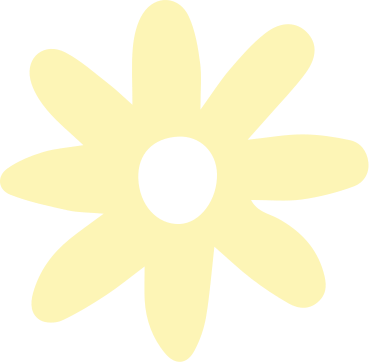 NỘI DUNG BÀI HỌC
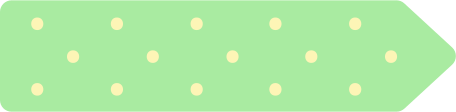 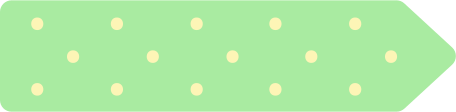 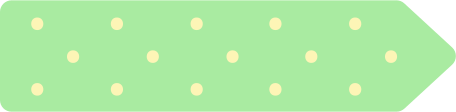 3. Lập dàn ý
1. Chuẩn bị bài nói
2. Các bước tiến hành
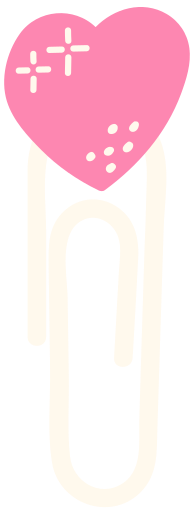 I. Các bước thực hiện
Em hãy đọc SGK trang 78, 79 và cho biết: Theo em có mấy bước thực hiện một bài trình bày cảm xúc về một bài thơ lục bát? Đó là những bước nào?
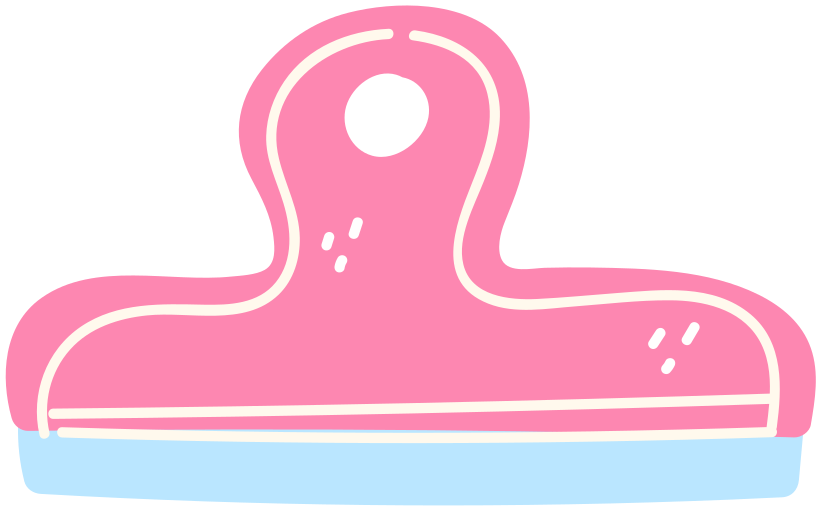 2. Các bước tiến hành
Em định trình bày cảm xúc về một bài thơ lục bát nào? Bài thơ đó viết về đề tài gì? (Quê hương, đất nước, mái trường, tình bạn…)
Đối tượng mà em hướng tới khi trình bày là ai? (bố mẹ, thầy cô, bạn bè…).
Mục đích bài trình bày là gì?
Em chọn không gian nào để trình bày? (lớp học hay sân khấu).
Thời gian trình bày vào lúc nào? (trong tiết học chính khóa hay ngoại khóa về thơ lục bát…).
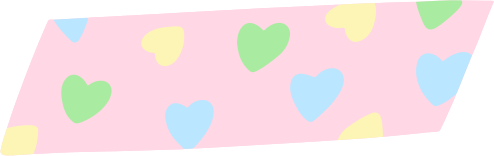 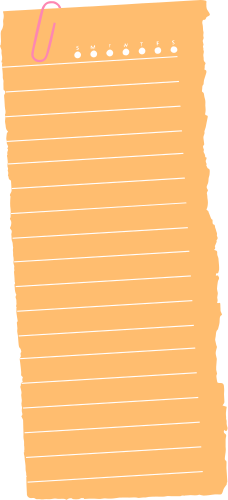 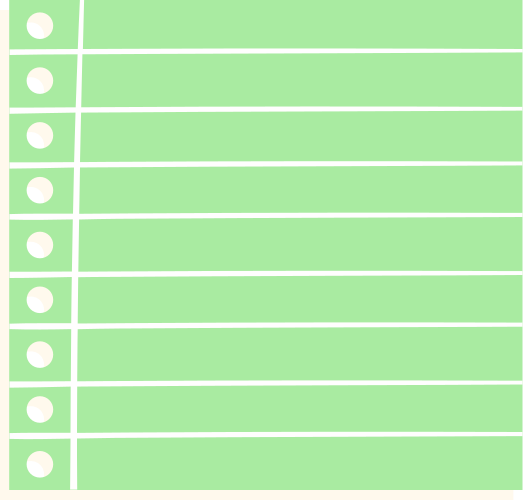 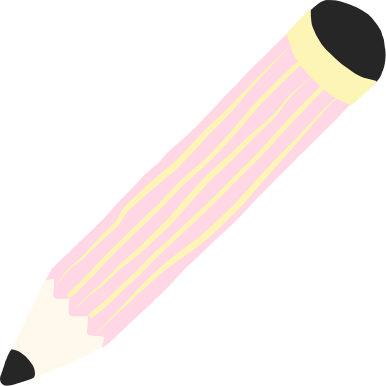 2. Các bước tiến hành
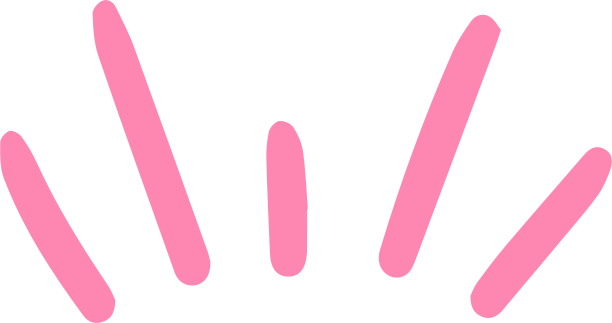 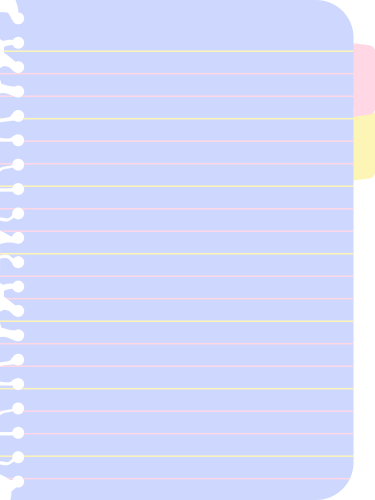 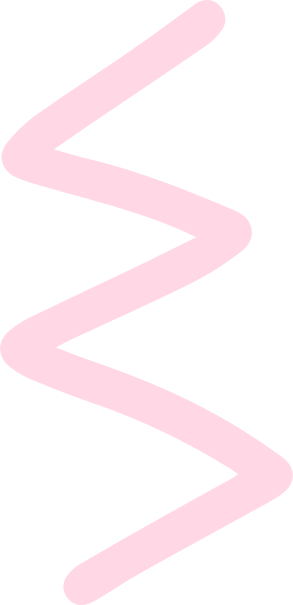 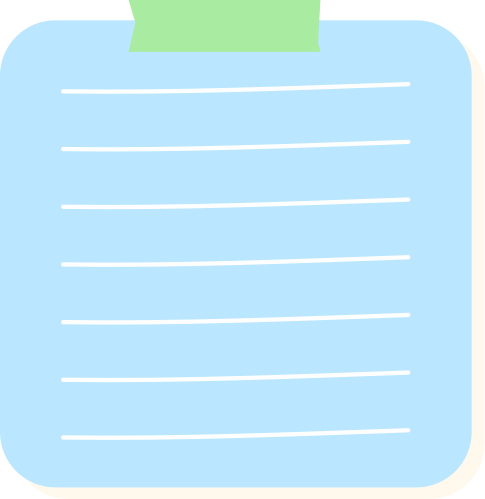 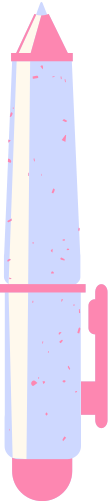 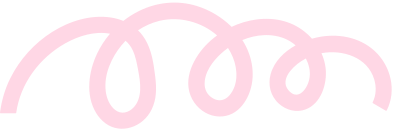 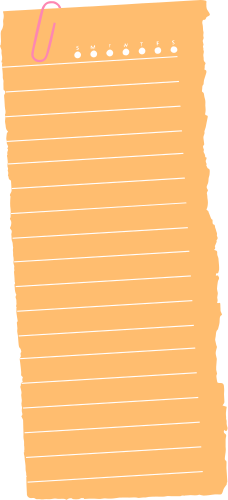 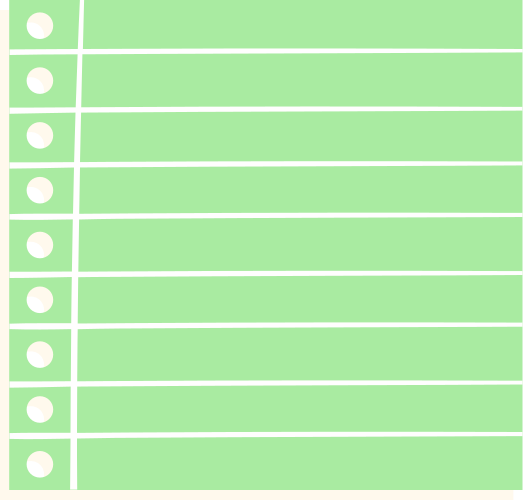 I. Các bước thực hiện
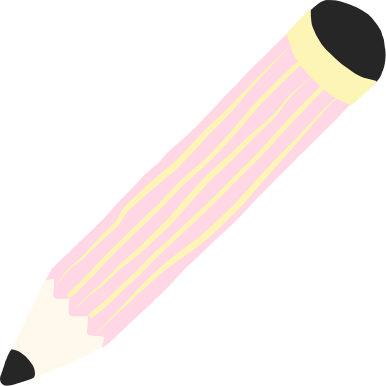 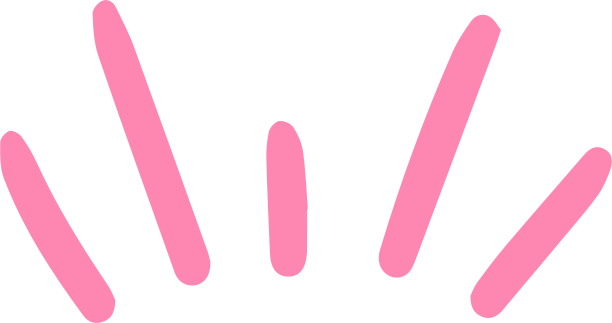 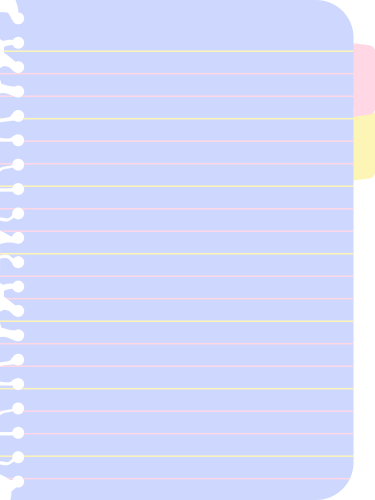 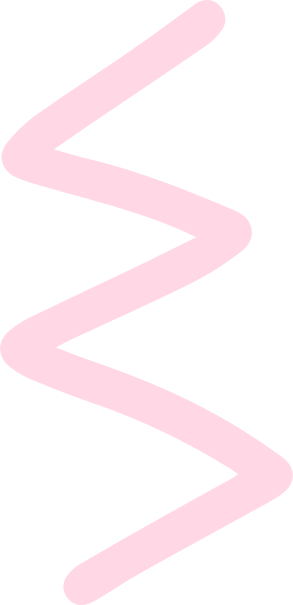 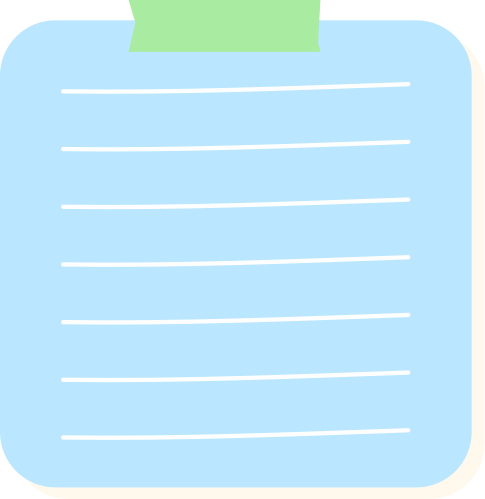 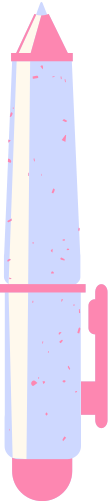 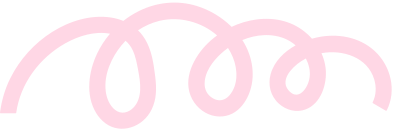 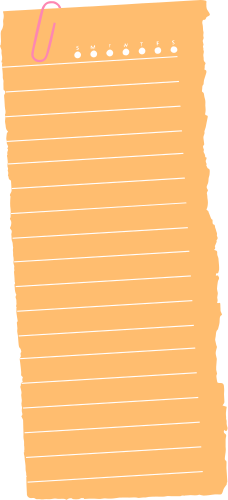 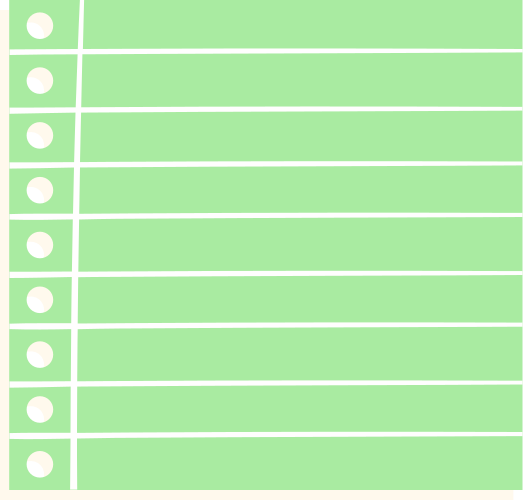 2. Các bước tiến hành
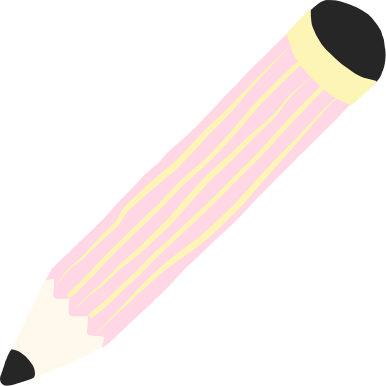 Bảng kiểm tra kĩ năng chia sẻ cảm xúc về một bài thơ lục bát
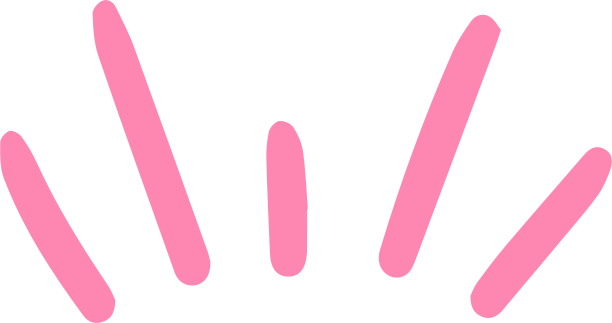 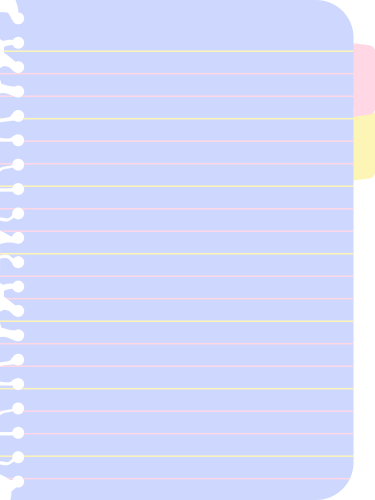 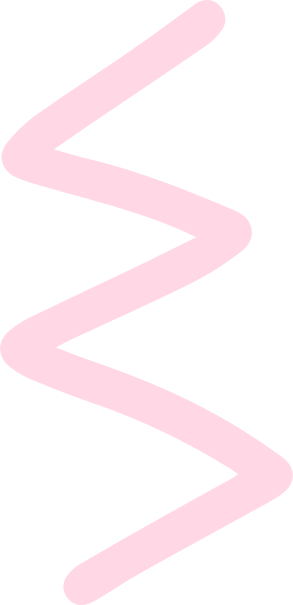 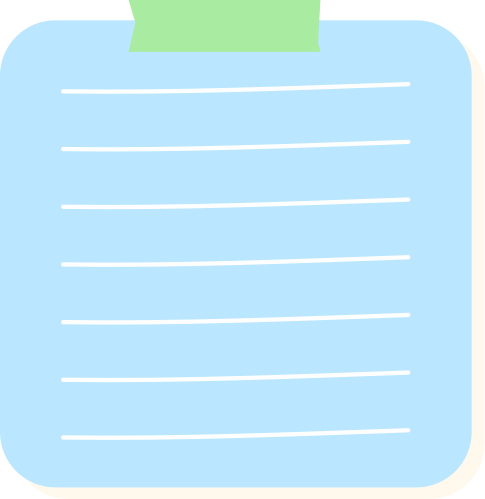 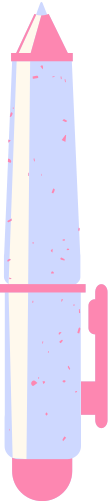 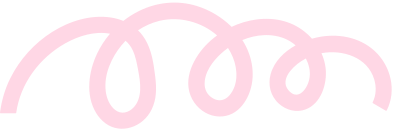 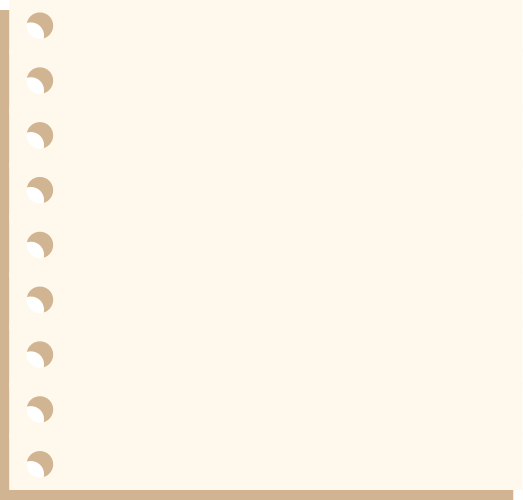 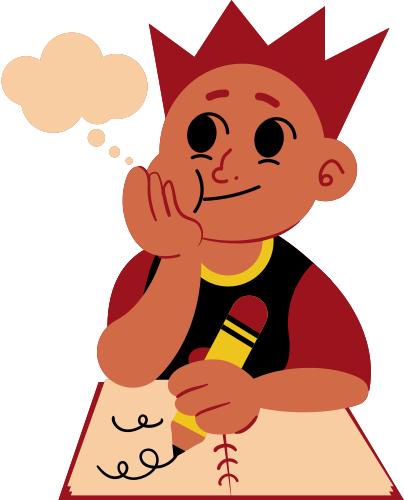 VẬN DỤNG
Thực hành nói và quay video trình bày cảm xúc
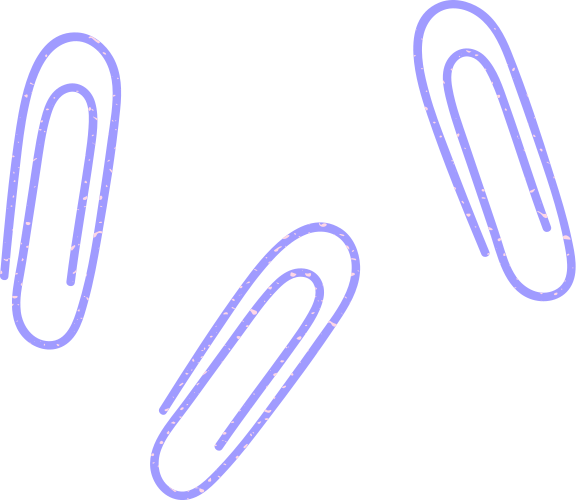 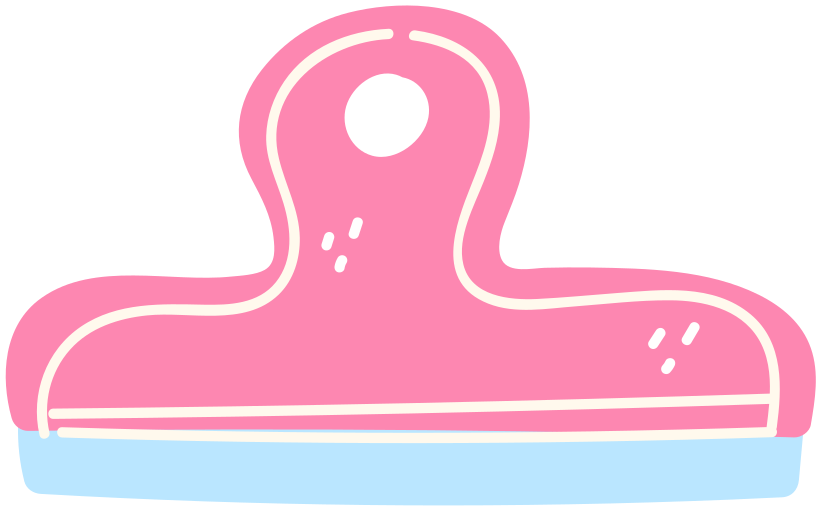 HƯỚNG DẪN VỀ NHÀ
Tập luyện nói thêm ở nhà với nhiều dạng đề
Chuẩn bị bài mới: Dấu ngoặc kép
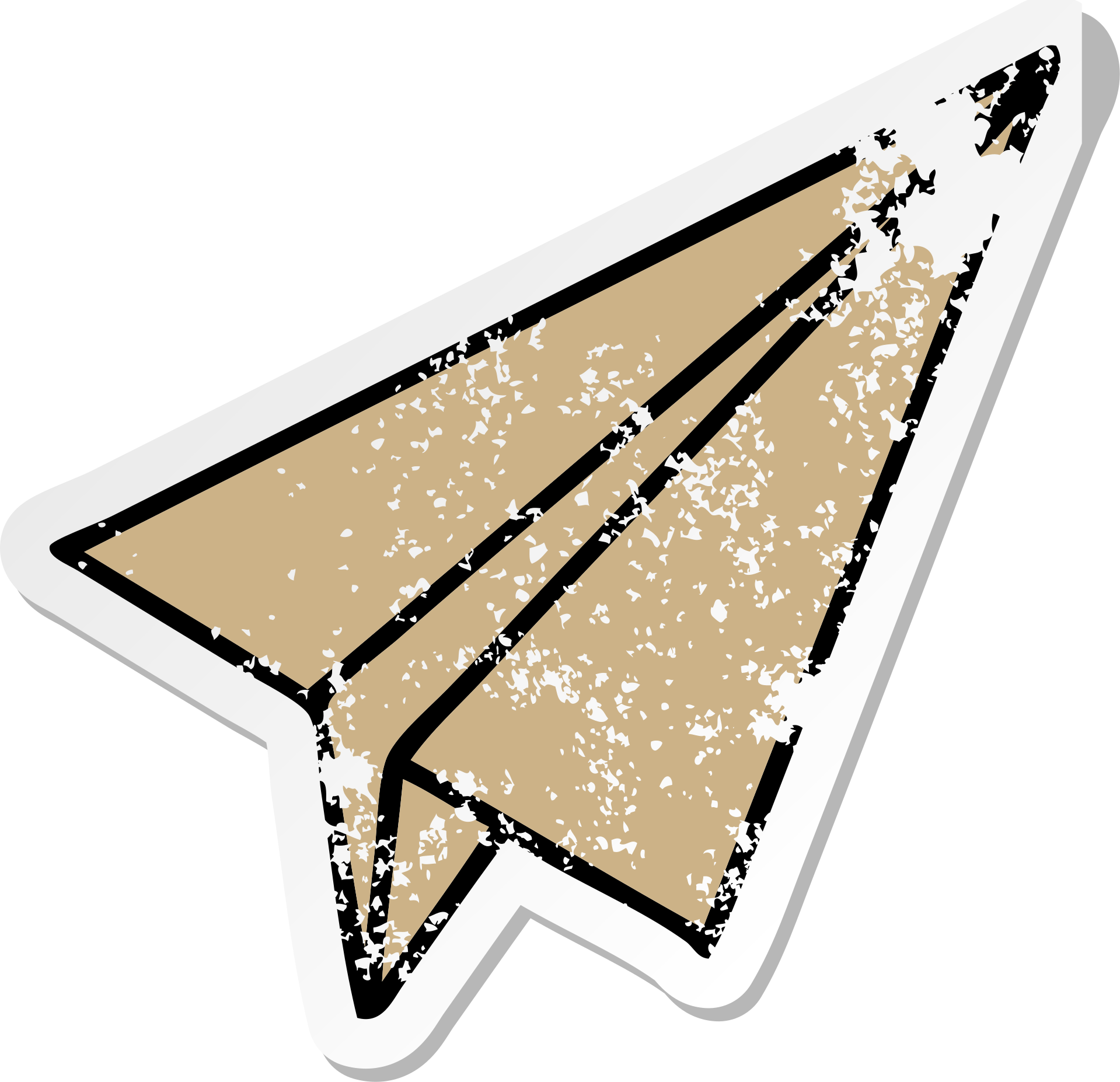 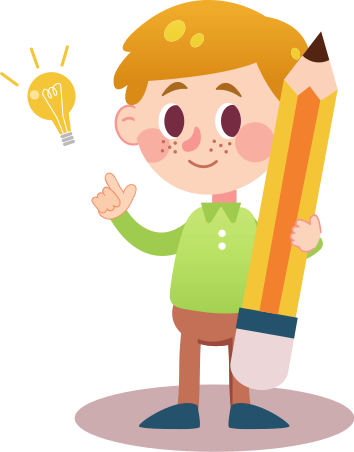 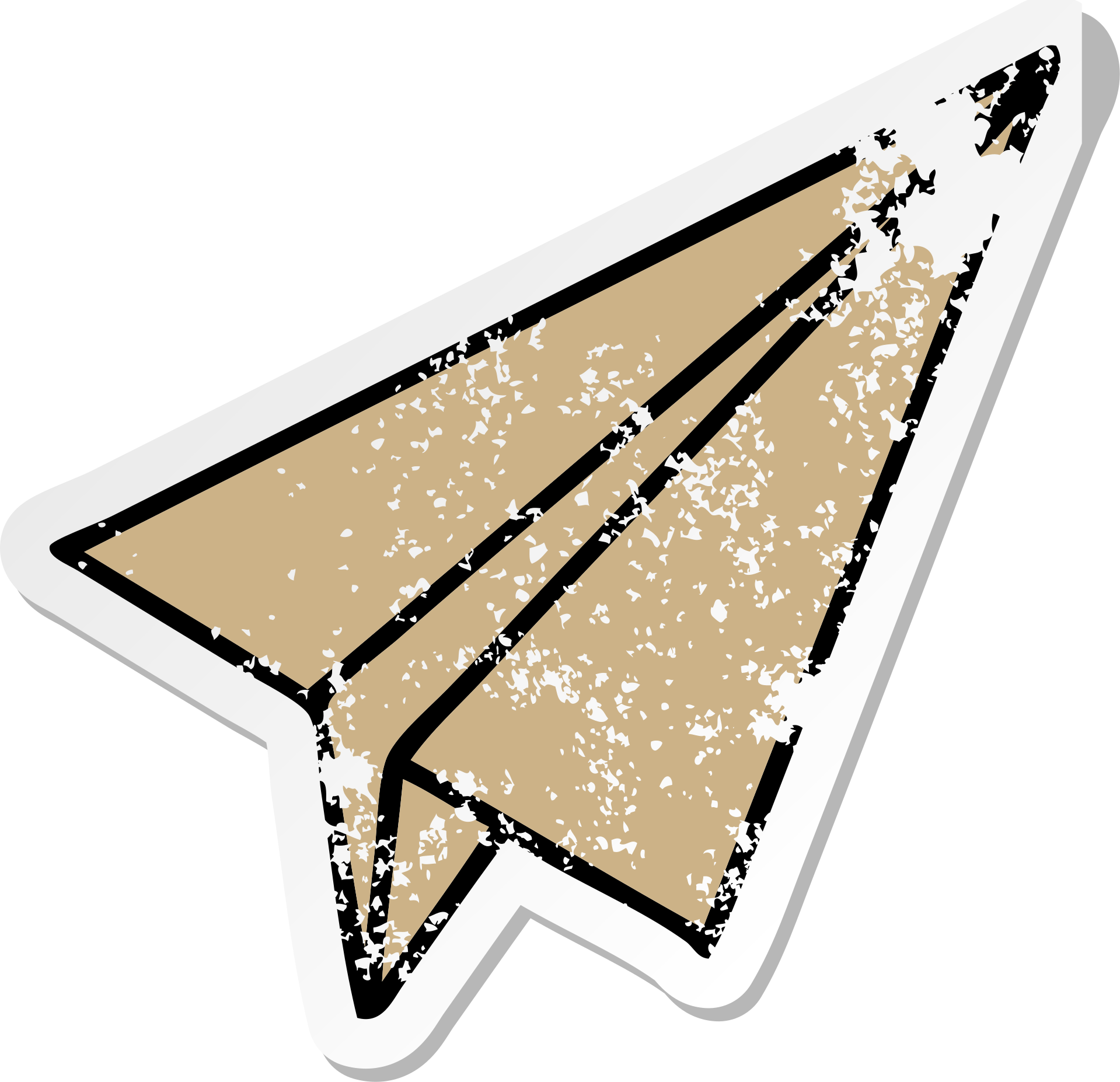 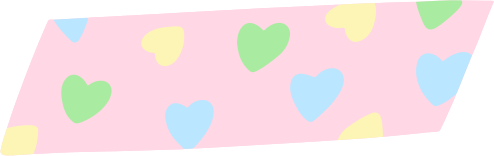 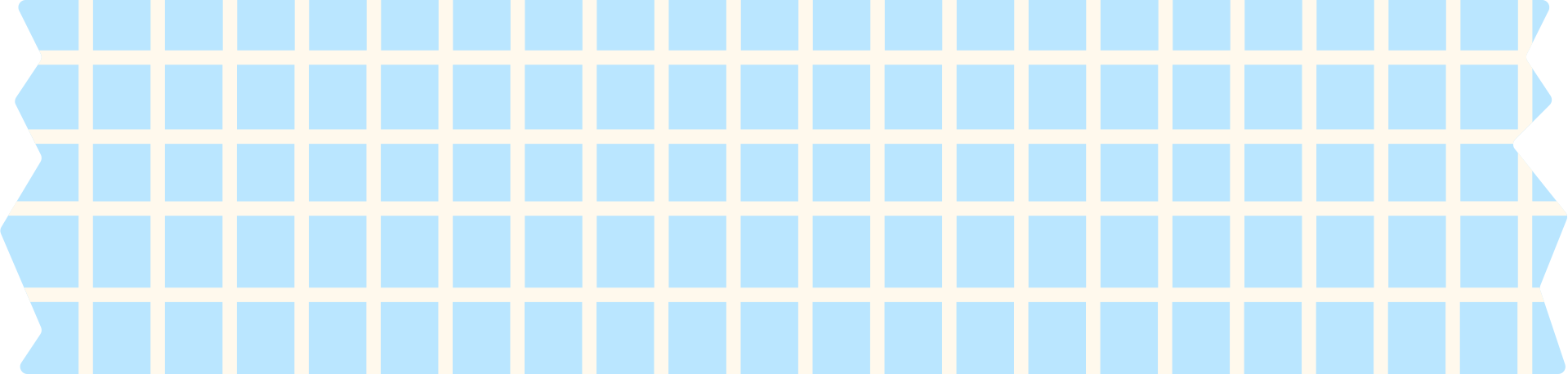 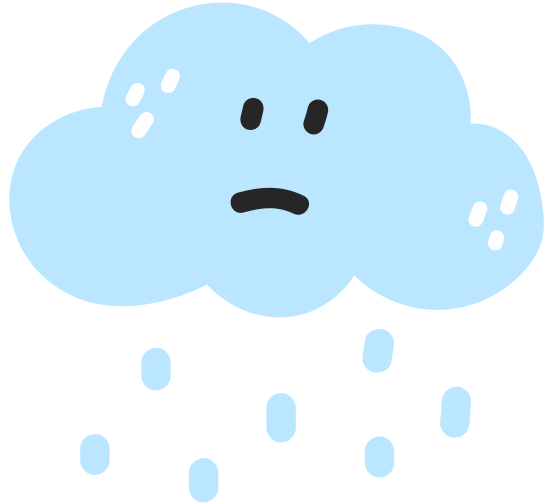 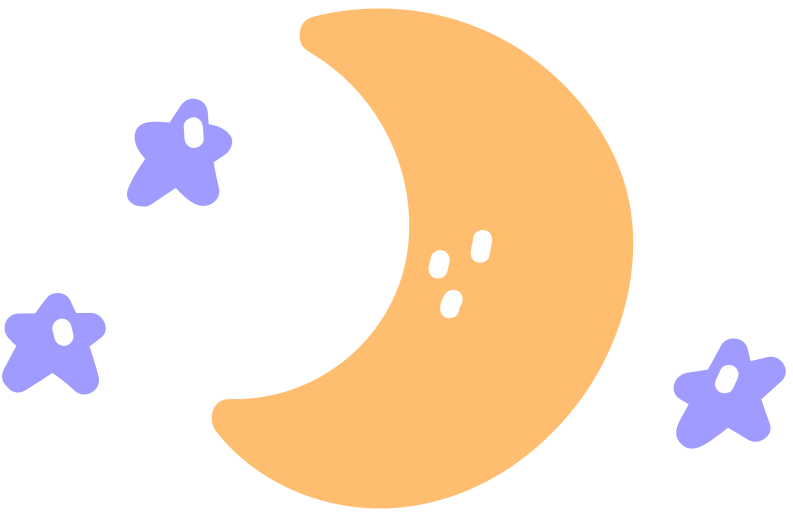 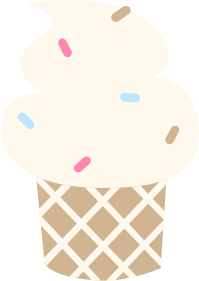 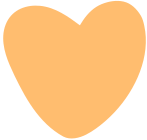 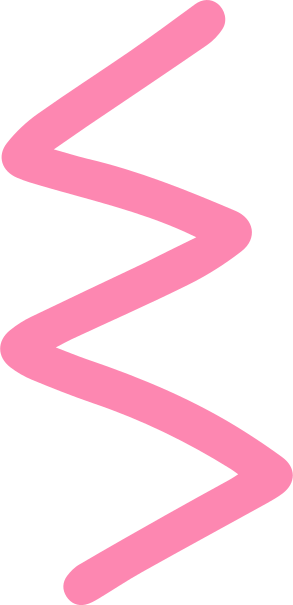 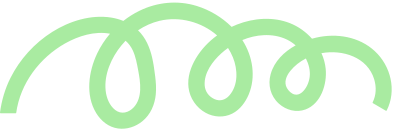 CẢM ƠN CÁC EM ĐÃ 
LẮNG NGHE BÀI GIẢNG!
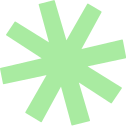 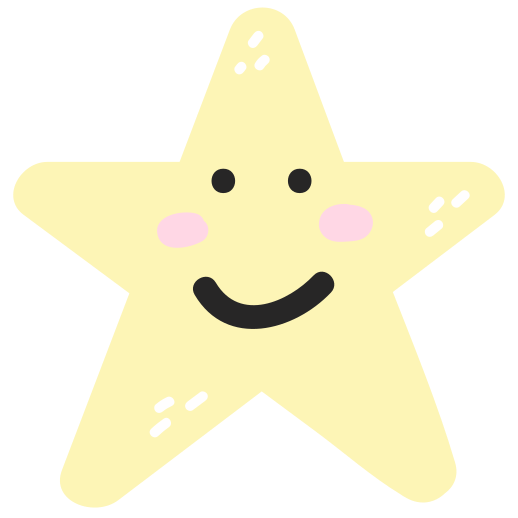 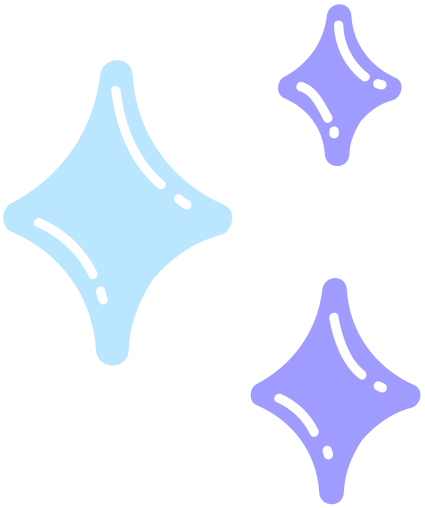 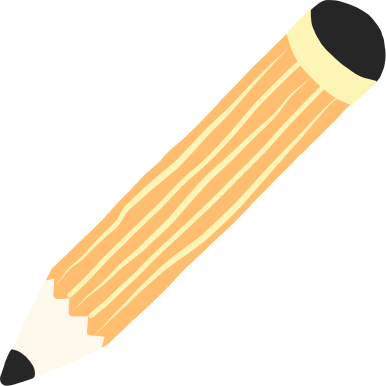 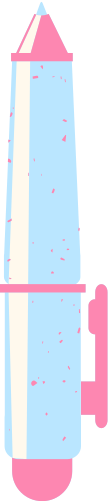 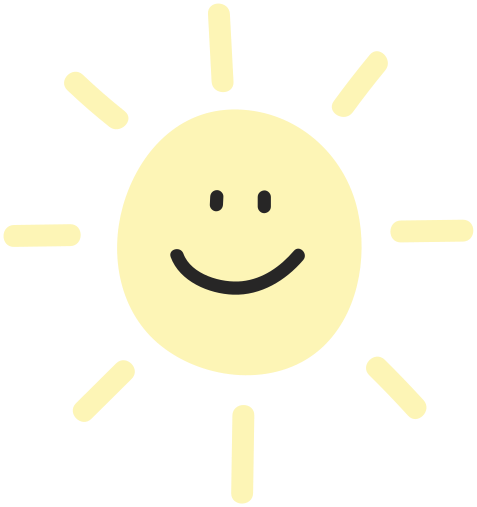 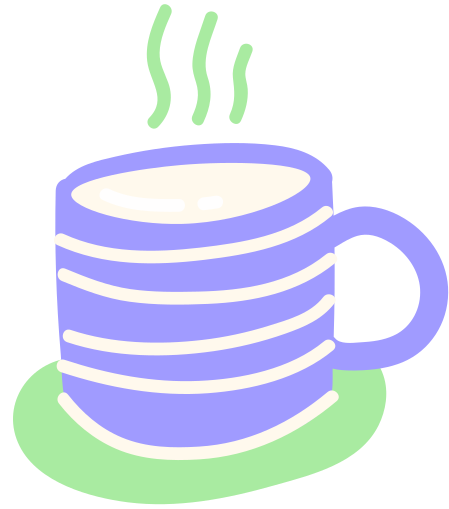 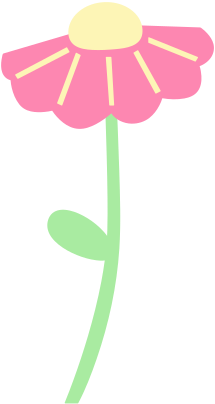 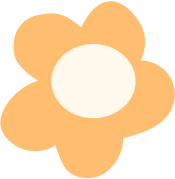 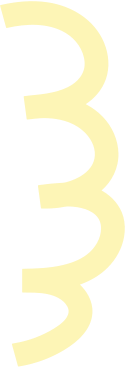 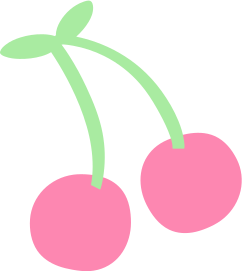